Decolonisation
Justice IV
Overview
The faces of racism
Waitangi Tribunal Kaupapa Inquiry into Health Services and Outcomes
Health and Disability System Review
Doing theory in colonial contexts
Decolonising theory
The Faces of Racism: Puao-Te-Ata-Tu (1988)
The Faces of Racism: Puao-Te-Ata-Tu (1988)
These are personal racism, cultural racism and institutional racism.
Personal racism: manifested by attitude or action is the most obvious form and the one most easily confronted. Although it is not now as unfashionable as it was a decade ago [i.e. late 1970s] there is a considerable reservoir of social resistance to it and a range of law and social practice arrayed against it.
The Faces of Racism: Puao-Te-Ata-Tu (1988)
These are personal racism, cultural racism and institutional racism.
Cultural racism: manifested by negative attitudes to the culture and lifestyle of a minority culture or the domination of that culture and its efforts to define itself by a power culture. An obvious form is the selection by a power culture of those aspects of the minority culture which it finds useful or acceptable.
The Faces of Racism: Puao-Te-Ata-Tu (1988)
These are personal racism, cultural racism and institutional racism.
Institutional racism: the most insidious and destructive form. It is the outcome of monocultural institutions which simply ignore and freeze out the cultures of those who do not belong to the majority. National structures are evolved which are rooted in the values, systems and viewpoints of one culture only. Participation by minorities is conditional on their subjugating their own values and systems to those of “the system” of the power culture.
Waitangi Tribunal:Kaupapa (Thematic) Inquiries
Te Wherawheratanga Kaupapa mō ngā Ratonga me ngā Putanga Hauora (Wai 2575)
~200 claims have been lodged with the Waitangi Tribunal alleging that the Crown has breached the Treaty of Waitangi in relation to health services and outcomes. 
Hauora does not mean for Māori what health means for the Crown. 
Claims do not fall under the responsibility of a single Crown agency. 
The Tribunal has thus taken a phased and thematic approach to the kaupapa inquiry with “big picture” systemic issues to be heard first.
Stage one has been completed.
Hauroa: Report on Stage One of the Health Services and Outcomes Kaupapa Inquiry was released in July 2019.
Hauora Report Findings
The Crown has invested $220 billion into the health system since 2000, yet Māori continue to experience the worst health outcomes of any population group in New Zealand - a fact acknowledged by all parties.
On average, Māori live seven years less than non-Māori non-Pacific people.
The Crown fails to properly fund the primary health care sector, target funding for priority areas, and to ensure money earmarked for Māori health issues is used for that purpose.
The Crown fails to uphold the Treaty in the way it holds the primary health care sector to account and reports on its performance. 
The Crown fails to ensure that Māori have adequate decision-making authority and influence over the design and delivery of primary health care services.
Institutional Racism and Te Tiriti o Waitangi
“Again, the Crown is responsible for identifying institutional racism, in partnership with Māori, and implementing solutions to mitigate its impact. The Crown’s failure to adequately identify or address problems with primary care funding is another manifestation of institutional racism.” 
“Similarly, the Crown’s failure to institute mechanisms that ensure that Māori health outcomes are measured and reported on in a robust way undermines the ability of the system to improve the design and delivery of Māori health care. This, in turn, impacts on the way that Māori experience and receive care.”
“Actions that contribute to experience of personal and institutional racism, especially on the scale indicated by the evidence before us, are breaches of the Treaty principles.” (pp.152-154)
Disalienation: Embedding Kaupapa Māori
“The adequate support of Māori organisations who design and deliver kaupapa Māori models of care is central to providing culturally safe and appropriate care.”
“Repeatedly, we heard that Māori saw a fresh opportunity to design and deliver better health care to their own people and to narrow the inequity between the Māori and non-Māori health outcomes.” 
“Such organisations are rooted in te ao Māori. We heard repeatedly that the broader primary care sector generally failed to recognise and provide for the particular cultural, as well as health, needs of Māori.” (pp.156-157)
Disalienation: Agency and Empowerment
“To the claimants, then, tino rangatiratanga provides for a truly holistic definition of hauora Māori, which encompasses the Māori structures and models which provide for hauora, and the people that those structures and models are for.”
“We consider that tino rangatiratanga over hauora Māori should be an intrinsic facet of a Treaty-compliant primary health system. Māori-led primary health organisations and providers must have the capacity, and space, to exert their tino rangatiratanga in the primary health care system.” (Hauora, 158)
Disalienation: Structural Transformation
The Waitangi Tribunal has made two overarching recommendations:
That the legislative and policy framework of the New Zealand primary health care system recognises and provides for the Treaty of Waitangi and its principles. Amend the New Zealand Health and Public Disability Act 2000 to include a new Treaty of Waitangi clause. 
That the Crown commit itself and the health sector to achieve equitable health outcomes for Māori. Amend section 3(1)(b) of the New Zealand Public Health and Disability Act 2000. 
In relation to structural reform of the primary health care system, the Tribunal made an interim recommendation that the Crown commit to exploring the concept of a stand-alone Māori Primary Health Authority.
Doing Anglo-American Political Philosophy in Aotearoa/New Zealand
Doing Anglo-American Political Philosophy in Aotearoa/New Zealand
Shifting the geography of reasoning.
Doing theory in colonial contexts.
The spaces constituted, connected by British and American imperialism.
Is reconciliation to social reality achievable by drawing on the normative resources of the Anglo-American liberal tradition?
Rawls abstracts his conception of practical reason from the public cultures of liberal democracies – constitutions, rights, practices of interpretation, philosophical canon.
Or does he idealise the reasoning practices of a particular form of life?
Cultural survival and epistemicide.
Distributional inequalities (e.g. health) are more fundamentally inequalities embedded in the dominant culture and episteme of the basic structure of settler colonial state-societies.
Decolonising Theory
Who theorises?
Indigenous critical theory and decoloniality.
Subjectivity, relationality, and positionality.
Kaupapa Māori research methodologies.
Mātauranga Māori and Western academic disciplinarity.
What gets counted and valued as knowledge (re)production?
Are universities the only locations of knowledge (re)production?
To survive and flourish is a collective struggle for decolonisation.
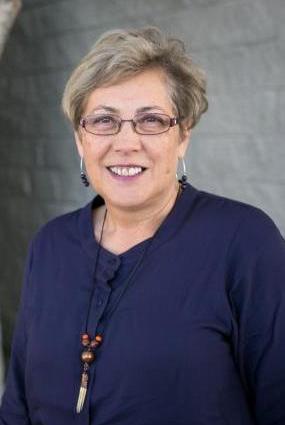 Decolonising Auckland University